第一篇　考点过关篇
第五章　我们周围的物质
考点一　质量和质量的测量工具
中考考点解读
物质的多少
m
1.质量的定义：物理学中，把物体所含　　　　 　叫质量。用字母　　　表示。质量是物体的一种基本属性，不随物体的　　　　和　　　　 的改变而改变。 
2.质量的单位（国际）：　　　　　　；质量的常用单位：吨（t）、克（g）和毫克（mg），它们的换算关系为：1 t=　 　　kg；1 kg=　　 　g；1 mg=　　　　g。 
3.质量的测量工具：
（1）生活中的常用测量工具：　　　、　　　　等。 
（2）实验室中的测量工具：　　　　　。
形状
位置
重难考向突破
千克（kg）
103
103
10-3
高效课堂训练
电子秤
台秤
托盘天平
中考考点解读
4.常见质量估测：一枚大头针约80 mg，一枚一元硬币约6 g，一枚鸡蛋约50 g，一只鸡约2 kg，一个苹果约150 g，一本物理课本约100 g，一头大象约6 t。
重难考向突破
高效课堂训练
考点二　托盘天平的使用和读数
中考考点解读
水平
1.天平的调节：（1）水平放置：把天平放到　　　　工作台面上。（2）调节横梁平衡：将游码移至标尺左端的　　　 上，然后调节横梁上的　　　　　，使指针对准分度盘中央的红线或指针在分度盘中央红线左右摆动的幅度相等。 
2.称量过程和记录测量结果：
（1）将被测物体放在天平的　 　　，用　   　向　　 　加减砝码。 
（2）移动　　　　在标尺上的位置，使指针对准分度盘的　　　　。
（3）右盘中　　　　的总质量与游码指示的质量值之和即为所测物体的质量。
平衡螺母
“0”点
重难考向突破
左盘
镊子
右盘
游码
中线
高效课堂训练
砝码
3.小结：（1）调节平衡螺母时需要注意：
①平衡螺母调节时“左偏右调，右偏左调”；
②称量过程中不能再调节平衡螺母。
（2）移动游码和增减砝码时均不能直接用手接触游码或砝码，需使用镊子。
中考考点解读
重难考向突破
高效课堂训练
考点三　探究物质的密度（本章重、难点）
中考考点解读
1.探究物质的质量与体积的关系：同一种物质组成的物体，其质量与体积的比值是　　　的；不同物质组成的物体，其质量与体积的比值一般是　　　的。 
2.密度：（1）定义：物理学中，把某种物质的质量与体积的　　　　，叫这种物质的密度。  
（2）密度公式：　　　　　。 
（3）密度的单位（国际）：　　　　　　，密度的常用单位：　　　　　　　　　。密度单位的换算关系：1 g/cm3=　　　　kg/m3。 
（4）水的密度是1.0×103 kg/m3，它表示的物理意义是　　　　　　　　　　　　  　　。
不同
相同
比值
重难考向突破
千克/米3（kg/m3）
103
克/厘米3（g/cm3）
高效课堂训练
1 m3 的水的质量是1.0×103 kg
中考考点解读
（5）注意：密度是　　　　的特性，对同一种物质来说，比值    是　　　的。密度的大小与物体的　　　　、　　　　都无关。
物质
一定
质量
体积
重难考向突破
高效课堂训练
考点四　密度知识的应用
中考考点解读
鉴别
1.鉴别物质与选择材料：（1）测定物质的密度并通过查密度表来　　　　物质；（2）根据制造的需要选用密度　　　　的铅作为密度计中的配重，用密度　　　　的铝合金作为航空材料等。 
2.计算物体的质量和体积：m=　　　，V=　　　。
大
小
重难考向突破
ρV
高效课堂训练
3.测量物质的密度（原理：　　　　　　） 
（1）测量液体的密度：（如图5-1所示）




步骤：
①用天平测出被测液体和烧杯的总质量记为m1 ；
②把烧杯中的适量液体倒入量筒中并读出其体积，记为V；
③用天平测出剩余液体和烧杯的总质量记为m2；
④密度表达式：　　　　　　　。
中考考点解读
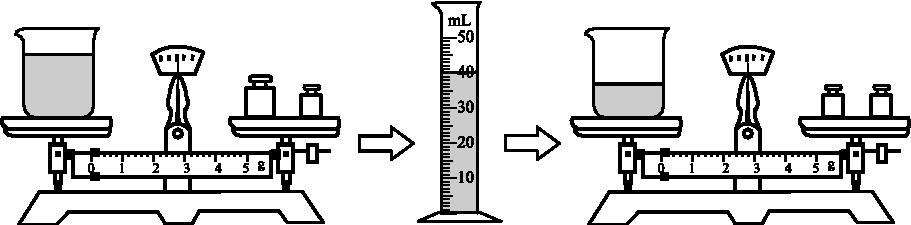 重难考向突破
图5-1
高效课堂训练
（2）测量固体的密度：（如图5-2所示）



                          图5-2
步骤：
①用天平测出石块的质量记为m；
②用烧杯和滴管向量筒内添加适量的水，并读出量筒中水的体积，记为V1；
③用细线系牢石块，然后把石块完全浸入量筒内的水中，读出水和石块的总体积，记为V2；
④密度表达式：　　　　　　　。
中考考点解读
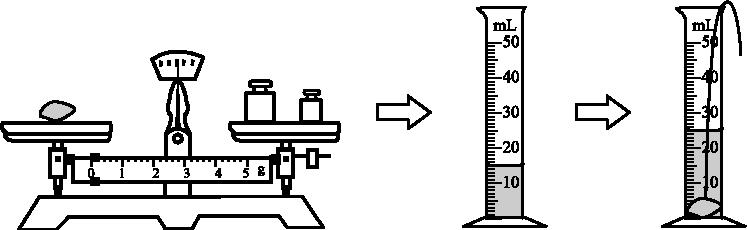 重难考向突破
高效课堂训练
考点五　认识物质的一些物理属性
中考考点解读
磁性
除了密度之外，物质的物理属性还有　          、 　　　　、　　　　、
　　　　等。
导热性
导电性
弹性
重难考向突破
高效课堂训练
考点六　点击新材料
中考考点解读
1.纳米材料：纳米陶瓷、纳米碳管、纳米磁性材料、纳米复合材料（对光的反射率低，能吸收电磁波，可用作隐形飞机的涂层）等。
2.半导体材料：硅、锗等。
3.超导体材料：用于输电可以大大节约能源和材料。
重难考向突破
高效课堂训练
考点七　课本重要图片
中考考点解读
指向性
1.图5-3是我国古代利用磁石的　　　　发明的指南针——司南，指南针能指示南北方向是因为　　     　　　　，静止时司南的勺柄指向　  方。 
2.如图5-4所示，将一双木筷和一把不锈钢汤匙一起浸在热水中数秒后，分别用两只手摸筷子和汤匙，感觉到的冷热程度是　　　　的，这个实验说明，不同物质的　　　　性能一般是不同的。
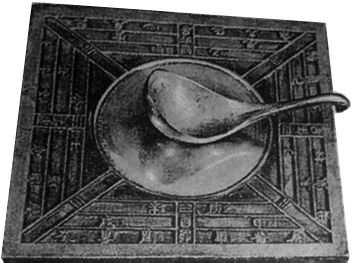 地球是个大磁体
南
重难考向突破
图5-3
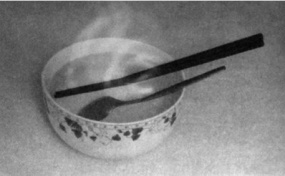 不同
导热
高效课堂训练
图5-4
半导体
中考考点解读
3.如图5-5所示，晶体二极管是用　　　　材料做成的，它具有　　　  　的属性。
单向导电
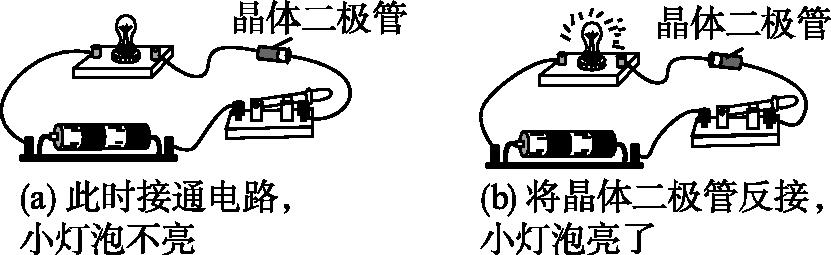 重难考向突破
图5-5
高效课堂训练
中考考点解读
突破一　质量及其测量
【突破金钥匙】
（1）质量是物体的一种属性，物体的质量不随物体的形状、状态、位置的改变而改变；
（2）天平的使用方法可以归纳为：看（认清称量和分度值）、放（把天平放在水平台上，且游码归零）、调（调节平衡螺母，使横梁平衡）、称（左物右码）、记（砝游之和）。
重难考向突破
高效课堂训练
例１图5-6是使用托盘天平时的实验情景。
（1）将托盘天平放在　　　台面上，
将游码移至　　　  　处，发现指针位置
如图甲所示，此时应向　　　（选填
“左”或“右”）旋动平衡螺母，直到指针静止时指在分度盘的中线处。 
（2）某同学实验时出现了如图乙所示的情景，请你指出实验时存在的两处错误：
　　　　　　　　　　　　　　　　　      　和　                         　。 
（3）纠正错误后，重新进行实验。天平平衡时，盘中的砝码和游码的示数如图丙所示，则被测物体的质量为　　　　g。 
（4）把该物体带到太空中，它的质量将　　　（选填“变大”“变小”或“不变”）。
中考考点解读
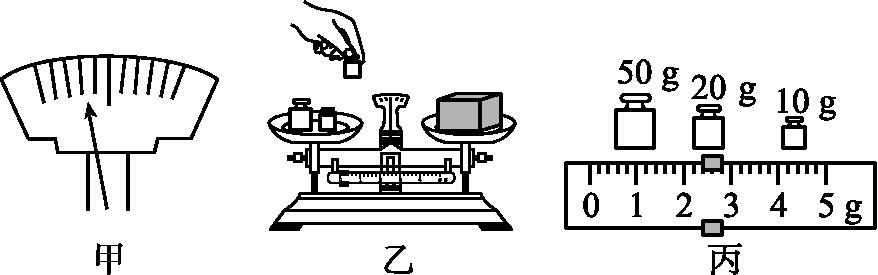 水平
零刻度线
右
图5-6
重难考向突破
将被测物体放在天平的右盘而砝码放在左盘
用手直接拿砝码
高效课堂训练
82.4
不变
中考考点解读
突破二　停表的读数
【突破金钥匙】
重难考向突破
高效课堂训练
中考考点解读
例2 [2019·眉山]某医院急诊室的一氧气钢瓶中装有密度为5 kg/m3的氧气，给急救病人供氧用去了一半，则瓶内剩余氧气的密度是　　　　 kg/m3；病人需要冰块进行物理降温，取450 g水凝固成冰后使用，水全部变成冰后的体积为　　　　cm3。（ρ冰=0.9×103 kg/m3）
重难考向突破
2.5
500
高效课堂训练
突破三　 m-V图像的分析
中考考点解读
【突破金钥匙】
　　图像的分析的一般步骤：①首先弄清两个坐标轴所代表的物理量及对应的单位并明确各坐标轴的分度值；②其次根据图像信息分析一个量随另一个量如何变化；③最后选取已知坐标值，利用密度公式或变形公式求解。
注意：若定性比较两个物体的密度大小时，通过向体积轴（或质量轴）作垂线，利用控制变量法选取两个图线体积（或质量）相同时比较质量（或体积）大小求解。
重难考向突破
高效课堂训练
中考考点解读
例3 [2019·青岛]如图5-7所示为甲、乙两种物质的m-V图像。下列说法正确的是	（　　）
A.体积为 20 cm3 的甲物质的质量为 10 g
B.乙物质的密度与质量成正比
C.甲物质的密度比乙的密度小
D.甲、乙质量相同时，乙的体积是甲的2 倍
D
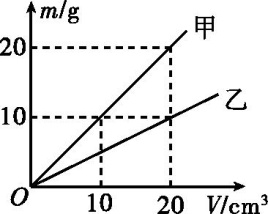 重难考向突破
图5-7
高效课堂训练
中考考点解读
[解析] 由图像可知,体积为20 cm3的甲物质的质量为20 g,故A错误。密度是物质的一种特性,状态相同的同种物质的密度是相同的,与质量和体积无关,故B错误。由图像可知,当甲、乙的体积都为V=20 cm3时,m甲>m乙,由ρ=     可知,甲物质的密度大于乙物质的密度,故C错误。由图像可知,当甲、乙质量都为10 g时,乙的体积为20 cm3,甲的体积为10 cm3,则乙的体积是甲的2倍,故D正确。
重难考向突破
高效课堂训练
中考考点解读
1. [2019·苏州平江区模拟] 下列说法中正确的是	（　　）
A.二极管是用半导体材料制成的
B.光盘是用磁性材料制成的
C.建筑物上的避雷针是用绝缘材料制成的
D.在橡皮泥上能留下漂亮的指印，说明橡皮泥具有弹性
A
重难考向突破
高效课堂训练
中考考点解读
2.小军同学使用已经调节好的天平，在测量物体质量的过程中，通过增减砝码后，指针的位置在分度盘的中线偏左，此时他应该	（　　）
A.将游码向右移动，至横梁再次平衡
B.将左端的平衡螺母向右调，至横梁再次平衡
C.将右端的平衡螺母向左调，至横梁再次平衡
D.将右盘砝码再减少一些
A
重难考向突破
高效课堂训练
中考考点解读
3. [2018·福建B卷] 很多同学知道自己的身高和体重，却不知道自己的体积。某同学身高170 cm，体重60 kg，他的体积约为	（　　）
A.0.006 m3	
B.0.06 m3
C.0.6 m3	
D.6 m3
[解析]
B
重难考向突破
高效课堂训练
中考考点解读
4.甲、乙两种物质的m-V图像如图5-8所示，分析图像可知	（　　）
A.若甲、乙的质量相等，则甲的体积较大
B.若甲、乙的体积相等，则甲的质量较小
C.甲、乙两物质的密度之比为4∶1
D.甲、乙两物质的密度之比为1∶4
C
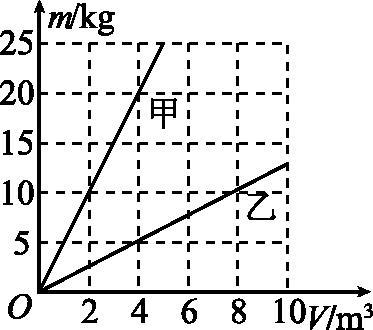 重难考向突破
图5-8
高效课堂训练
5.小雪利用烧杯承载某种液体，用天平和量筒测量该液体的密度，将得到的数据绘制成如图5-9所示的图像，下列说法正确的是	（　　）
A.烧杯的质量为40 g
B.液体的密度为1.00×103 kg/m3
C.液体的密度为1.33×103 kg/m3
D.当烧杯中装有60 cm3的液体时，液体的质量为80 g
中考考点解读
B
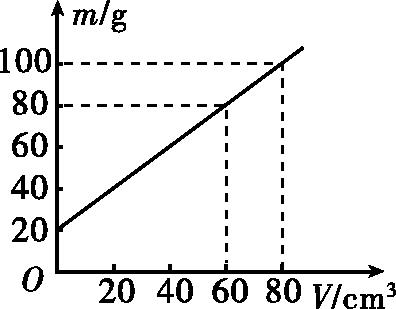 重难考向突破
高效课堂训练
6.某小组同学用天平测不规则物体的质量。测量前将标尺上的游码归零后，发现如图5-10甲所示的现象，则应向　　（选填“左”或“右”）调节平衡螺母，使横梁水平平衡。测量过程中，加减砝码都不能使天平达到平衡，若出现如图乙所示的现象，则应　　 　   ，直至天平平衡。若某次测量中右盘内砝码及游码位置如图丙所示，且测得物体的体积为20 cm3，则物体的密度为
　   　     kg/m3。
中考考点解读
右
移动游码
重难考向突破
1.1×103
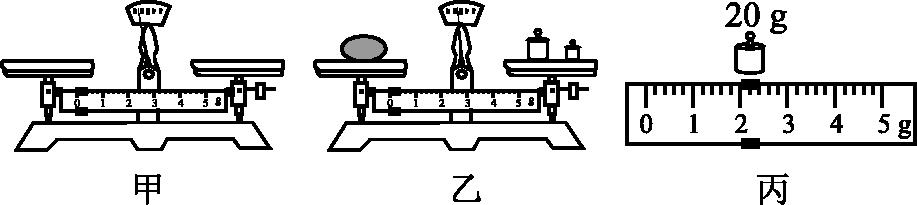 高效课堂训练
图5-10
7. [2019·云南] 学习了密度的知识后，好奇的小王同学想知道老师所用粉笔的密度，在老师指导下进行了如下探究：
（1）他把10支粉笔放到调好的托盘天平上，当天平再次平衡，右盘的砝码和标尺上游码的位置如图5-11甲所示，则每支粉笔的质量为　　　　g。 
图5-11
中考考点解读
[解析] 由图甲可知,天平标尺的分度值是0.2 g,则示数为20 g+10 g+5 g+3.4 g=38.4 g,则每支粉笔的质量为3.84 g。
3.84
重难考向突破
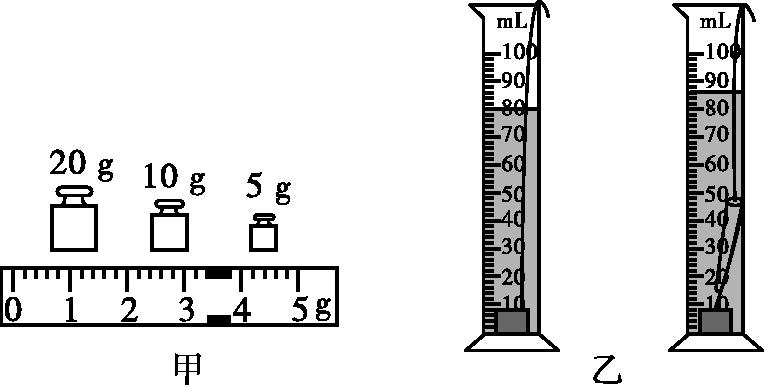 高效课堂训练
7. [2019·云南] 学习了密度的知识后，好奇的小王同学想知道老师所用粉笔的密度，在老师指导下进行了如下探究：
（2）小王在量筒中加入体积为V1的水，把一支粉笔放入量筒，发现粉笔在水面停留一瞬，冒出大量的气泡后沉底，量筒中水面到达的刻度为V2；若把（V2-V1）作为粉笔的体积来计算粉笔的密度，测得粉笔的密度会比真实值　（选填“大”或“小”），原因是　                                            。
中考考点解读
[解析] 由于粉笔要吸水,从而造成粉笔和水的总体积测量值会偏小,则粉笔的体积V=V2-V1会偏小,由于其质量不变,根据公式ρ=    即可判断出测得粉笔的密度会偏大。
重难考向突破
大
粉笔吸水,体积测量值偏小
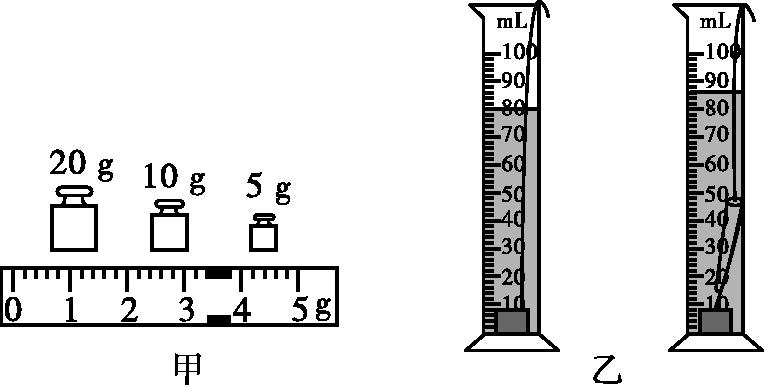 高效课堂训练
中考考点解读
7. [2019·云南] 学习了密度的知识后，好奇的小王同学想知道老师所用粉笔的密度，在老师指导下进行了如下探究：


（3）小王把一支同样的粉笔用一层保鲜膜紧密包裹好放入水中（保鲜膜的体积忽略不计），发现粉笔漂浮在水面上，于是他用水、小金属块、量筒和细线测量粉笔的体积，如图乙所示。粉笔的密度为　　　　g/cm3，粉笔越写越短后密度　　　　（选填“变大”“变小”或“不变”）。
[解析]
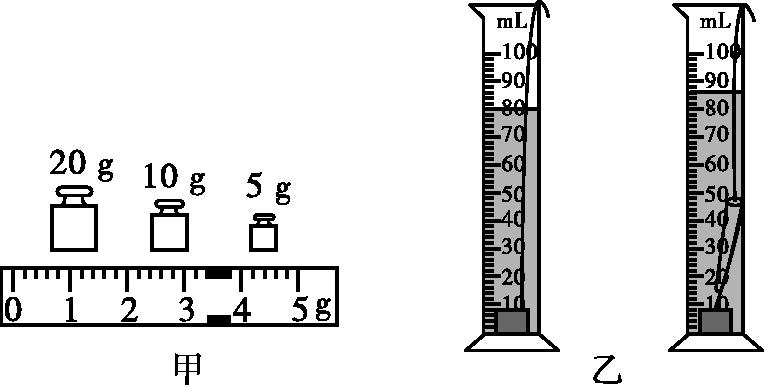 重难考向突破
高效课堂训练
0.64
不变
7. [2019·云南]学习了密度的知识后，好奇的小王同学想知道老师所用粉笔的密度，在老师指导下进行了如下探究：





（4）小王看到步骤（3）中量筒内浸在水里的粉笔变长变粗，这是由于光的　　　（选填“反射”“折射”或“直线传播”）形成的粉笔的　　　　。
中考考点解读
[解析] 粉笔反射出的光线从水中射出时发生折射,折射光线远离法线,眼睛逆着折射光线看去,感觉折射光线是从折射光线反向延长线上发出的,眼睛看到的是粉笔的虚像。
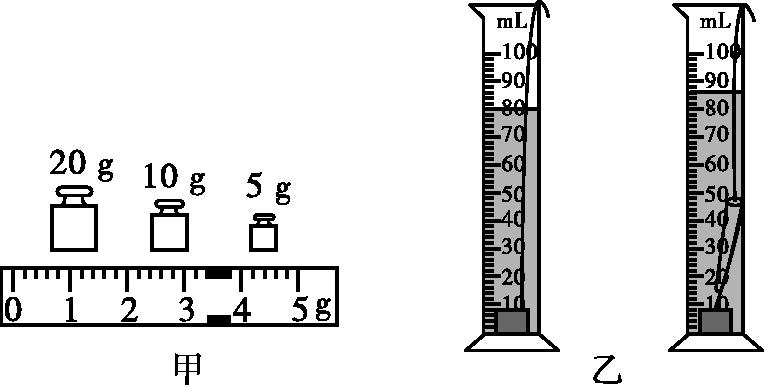 重难考向突破
高效课堂训练
折射
虚像
中考考点解读
8.小明用天平、玻璃瓶、水测量酱油的密度，实验过程如图5-12所示。（ρ水=1.0×103 kg/m3）
（1）玻璃瓶的容积有多大？
（2）酱油的密度多大？
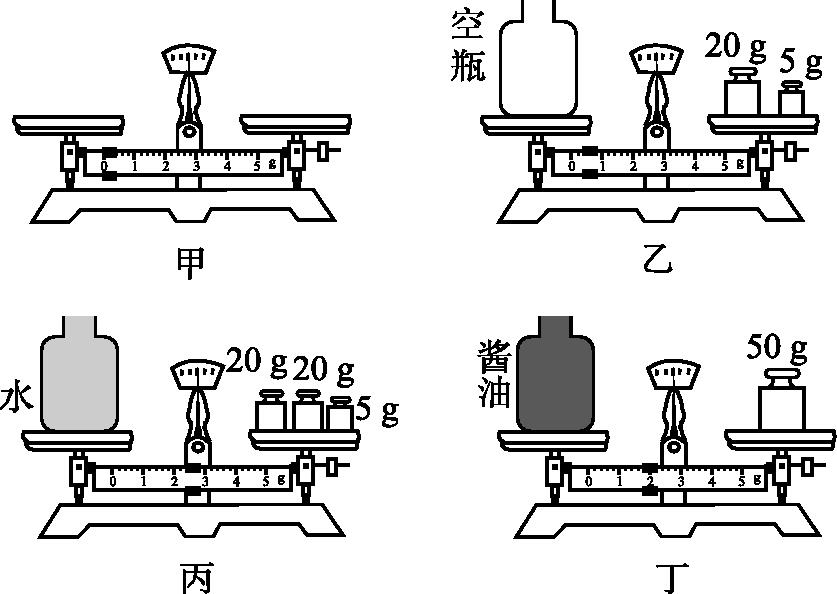 重难考向突破
图5-12
高效课堂训练
中考考点解读
8.小明用天平、玻璃瓶、水测量酱油的密度，实验过程如图5-12所示。（ρ水=1.0×103 kg/m3）
（2）酱油的密度多大？
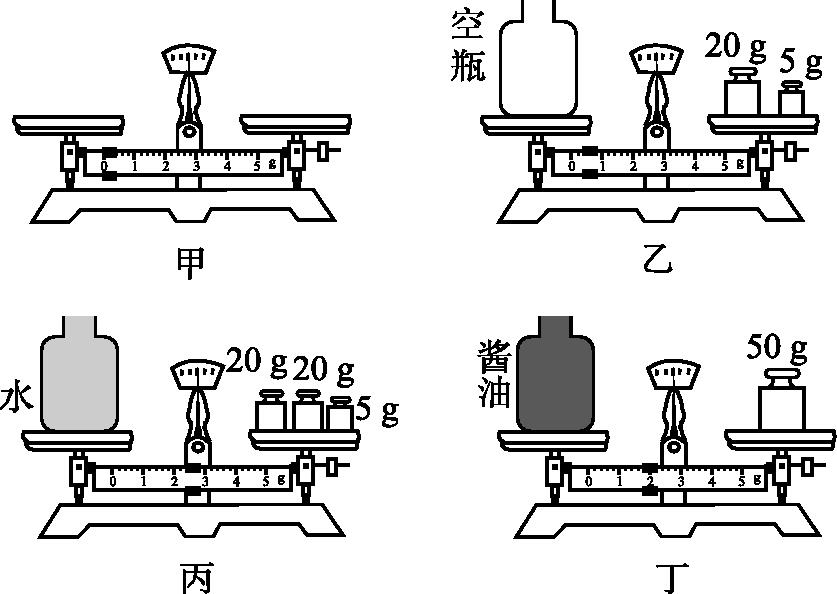 重难考向突破
图5-12
高效课堂训练